Муниципальное общеобразовательное учреждение 
средняя общеобразовательная школа №1 
муниципального района города Нея и Нейский район 
Костромской области
Технология обработки вытачки
Юшманова Ирина Николаевна, учитель технологии
Прямая юбка состоит:
1. Заднее полотнище без шва, 1деталь со сгибом;
2. Переднее полотнище, 1деталь со сгибом;
3. Пояс, 1 деталь.
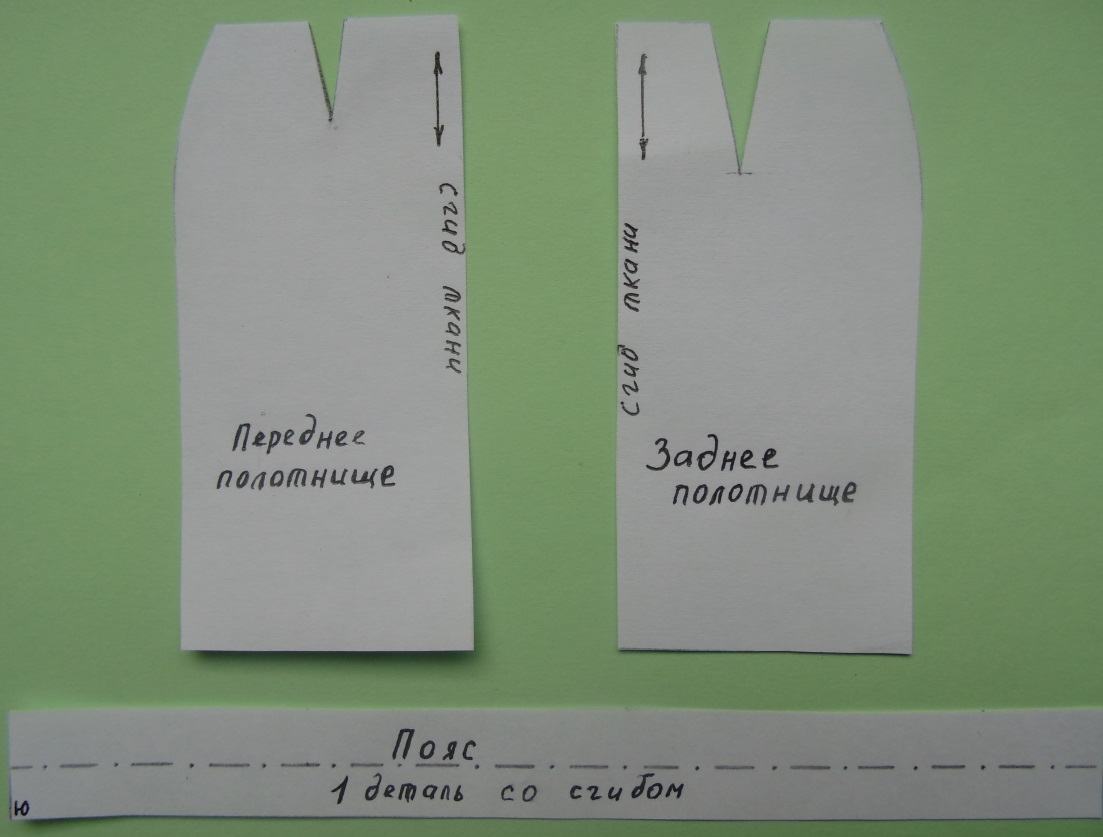 Вытачка
- это застроченная складка в  виде клина определенной длины. Она имеет разную ширину и длину. Вытачки размечают двумя боковыми линиями, средней линией вытачки и линией вершины вытачки.
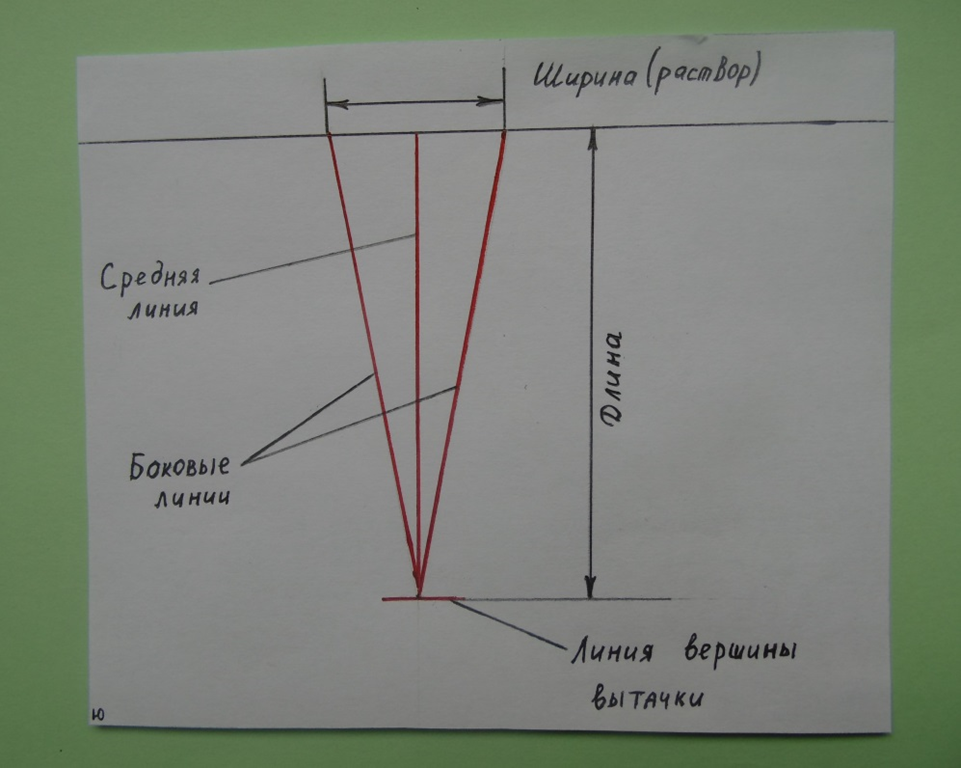 Ход работы
1. Чтобы заметать вытачку, деталь нужно сложить лицевой стороной внутрь, совместить боковые линии вытачки и контрольные надсечки. 









2. Сколоть булавками и проложить прямые стежки по боковой линии вытачки. Заметывают вытачку от её вершины к основанию, от узкого конца к широкому.
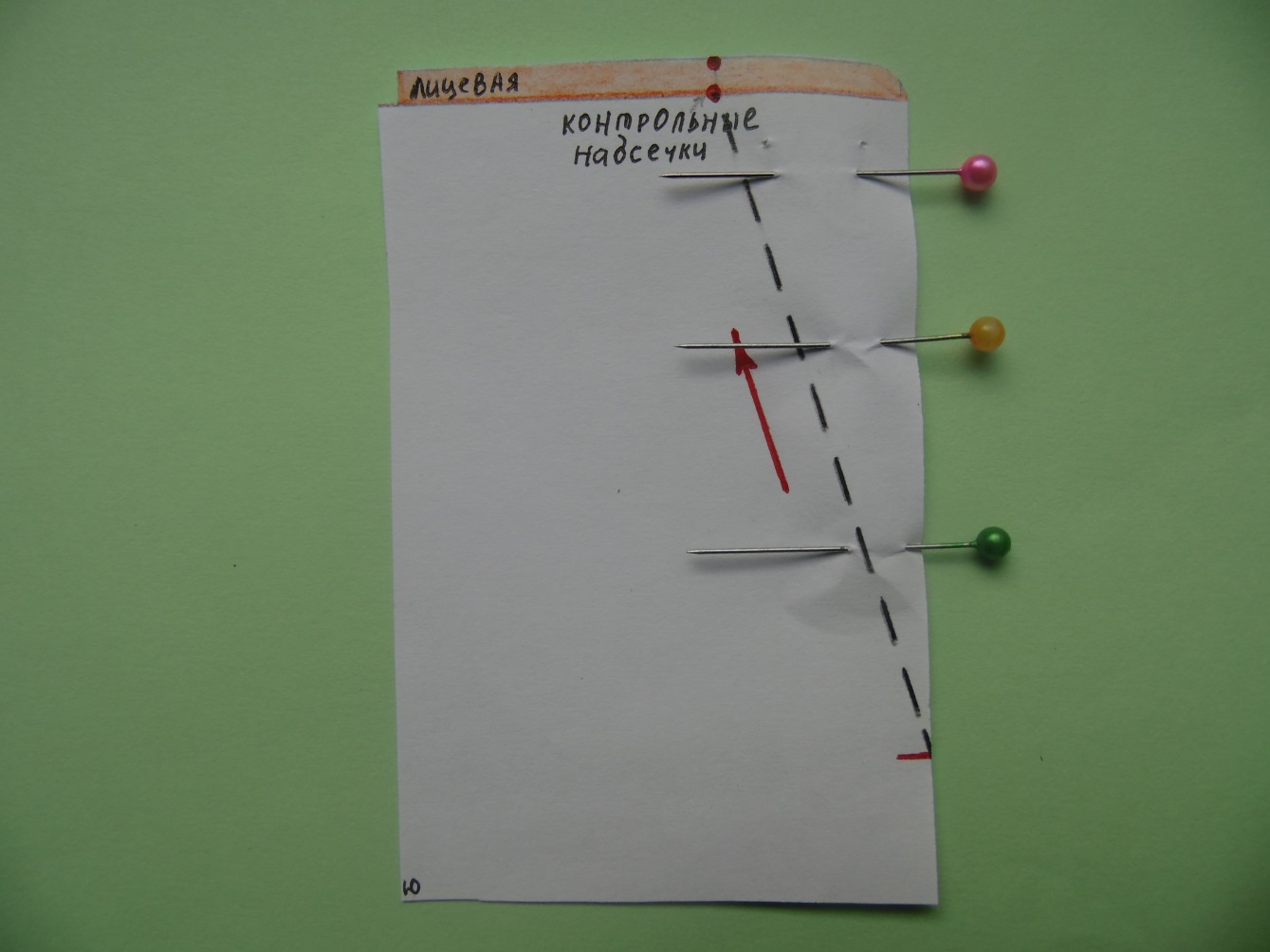 3. Застрочить вытачку, начиная с более широкого конца к вершине вытачки.
    В конце вытачки выполнить короткую обратную строчку (закрепку) или завязать узелки из ниток, концы ниток обрезают.
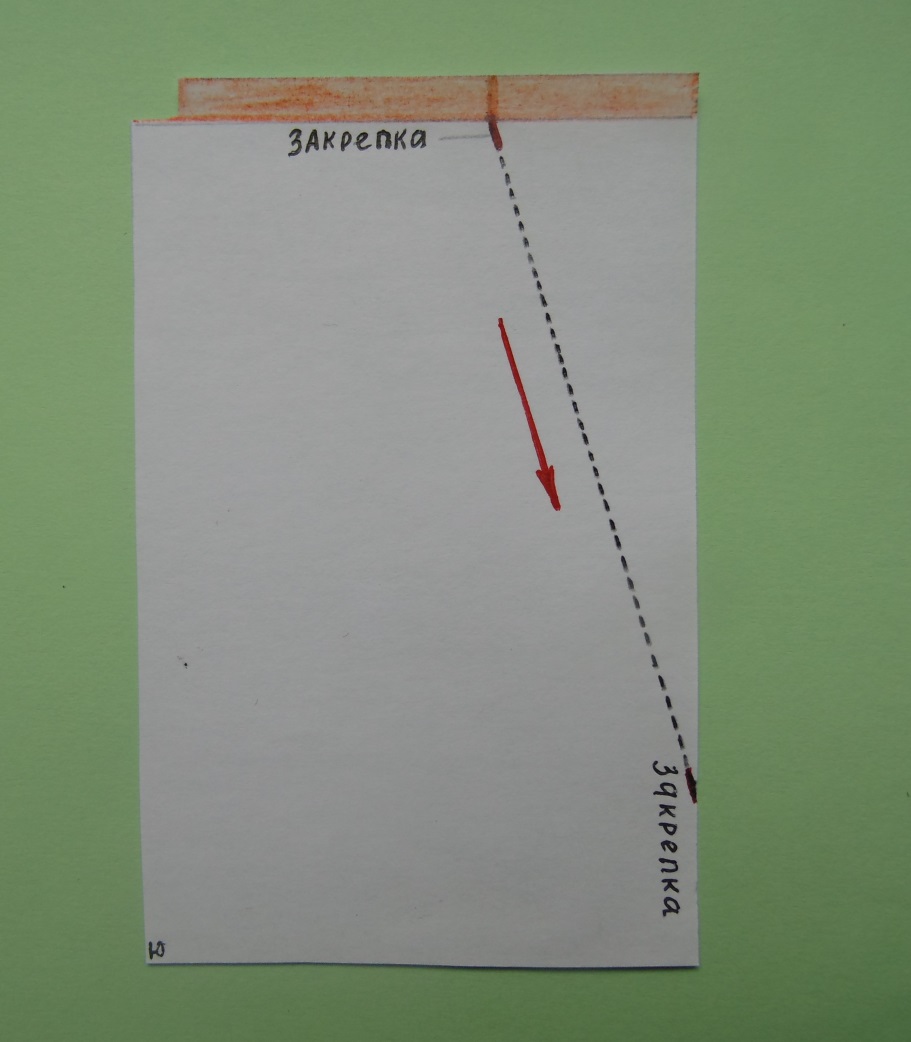 4. Приутюжить вытачку.
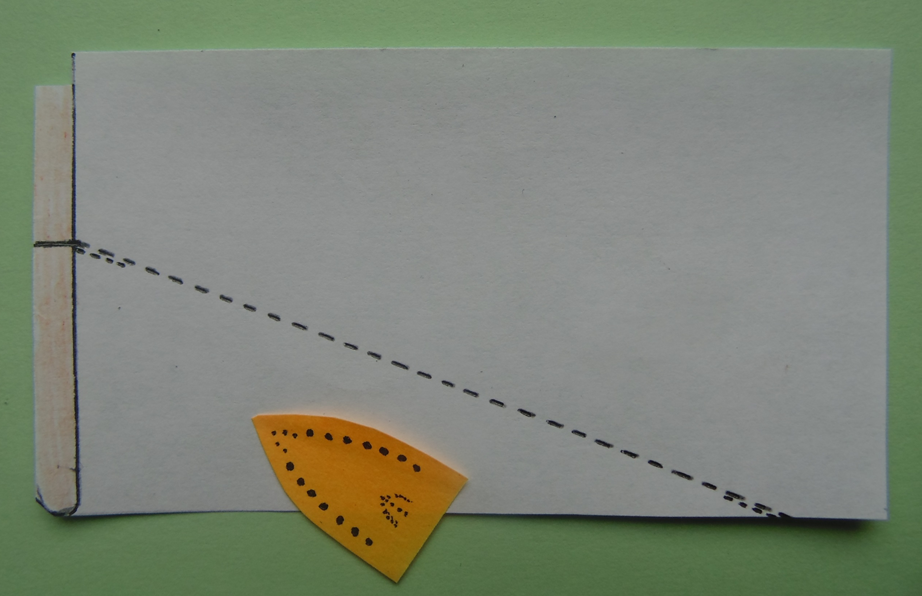 5. Развернуть деталь и заутюжить вытачку по направлению к линии середины детали. При этом слабину ткани в области вершины вытачки аккуратно сутюжить.













(сутюживание - уменьшение размеров выпуклости посредством влажно-тепловой обработки).
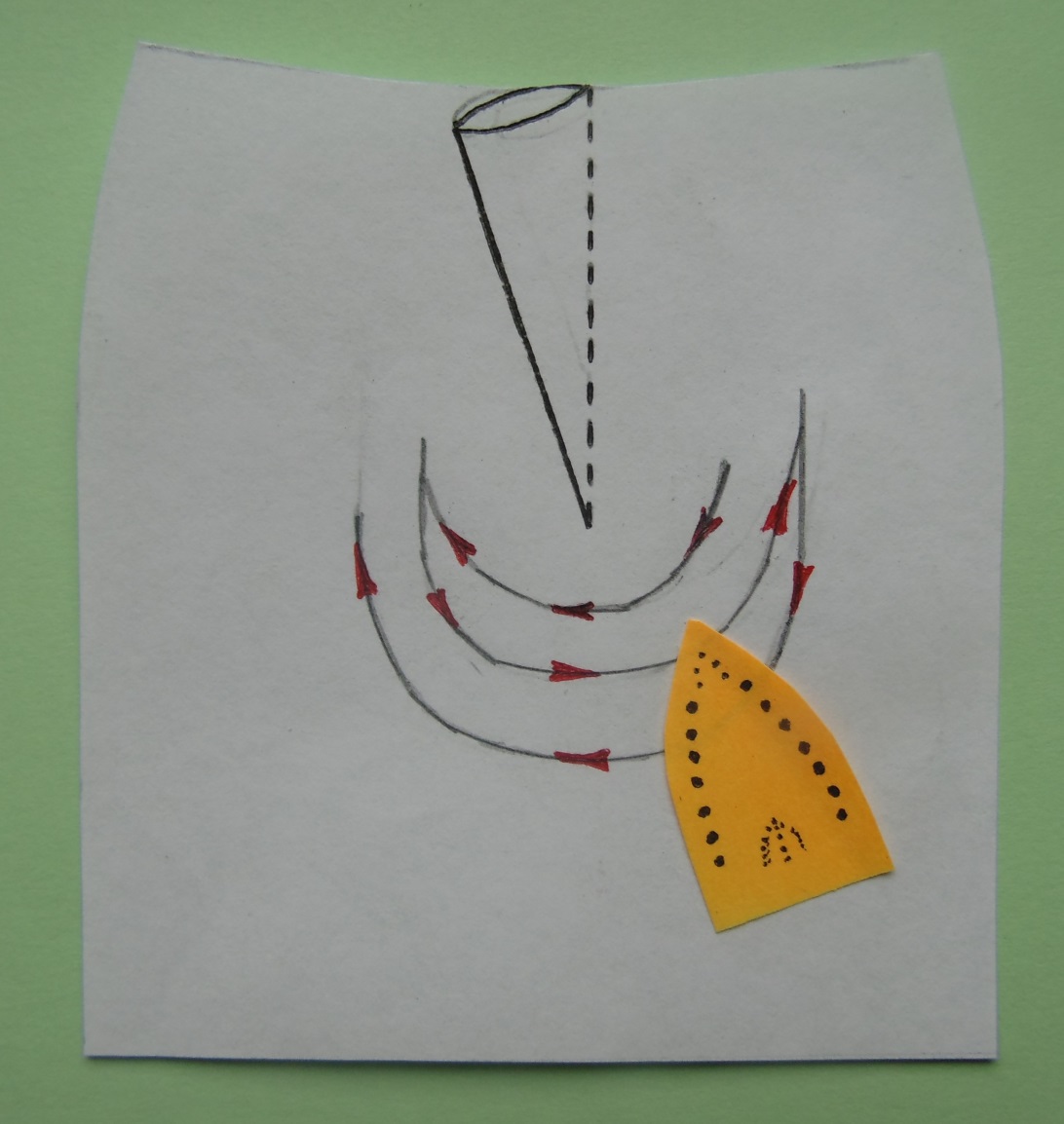 Спасибо 
за внимание!